CONJUNTO 2
9º ano
Discourse Genres
Unit 4
Unit 4
Language Topics
Unit 4
2nd Conditional
• A 2nd conditional descreve situações hipotéticas, imaginadas e improváveis, mas possíveis de acontecer se uma condição for atendida.
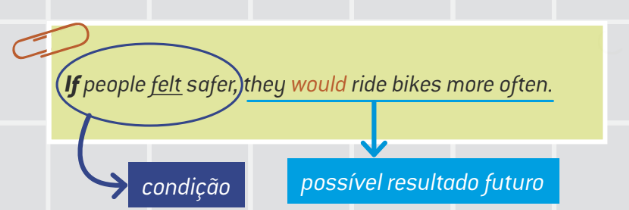 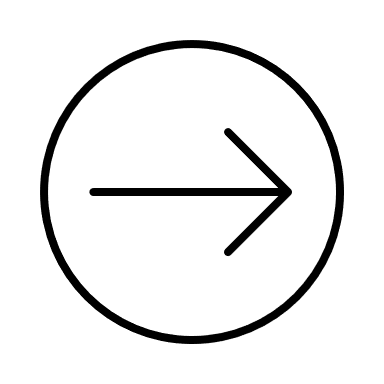 • Usamos vírgula após a oração com if.

If + simple past + would/wouldn’t (mais comum)
If there weren’t so many vehicles on the street, there would be less pollution.

If + simple past + could/might
If I woke up earlier, I could ride my bike to school.
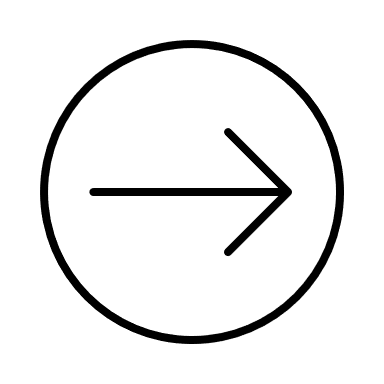 • Quando a posição das orações está invertida, não precisamos da vírgula.

We would be happier and healthier if we spent less time in traffic jams.